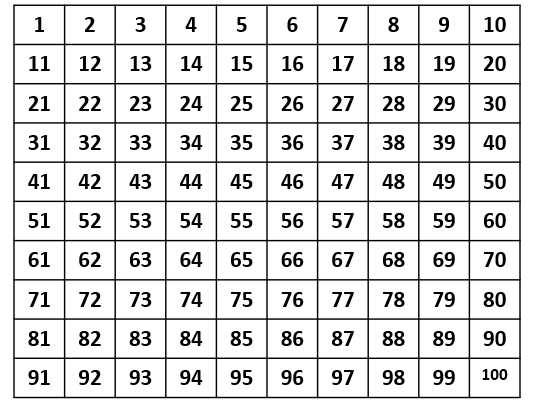 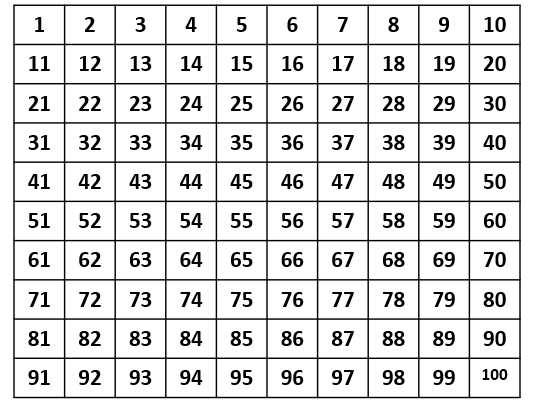 daily count
The following slides are intended to support collaborative or group counting
Teachers should adapt to suit the needs of their learners, including further examples or different images
Teachers may wish to record a voice-over so that pupils can hear the sound of each number
0     5     10    15   20   25   30   35   40   45   50   55   60   65   70   75   80   85   90   95   100
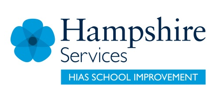 daily count
in 7s up to 12 x 7
0      7     14   21   28    35   42    49  56   63   70   77    84
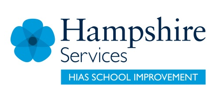 seven
0      7     14   21   28    35   42    49  56   63   70   77    84
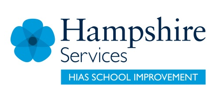 fourteen
0      7     14   21   28    35   42    49  56   63   70   77    84
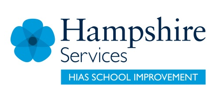 twenty one
0      7     14   21   28    35   42    49  56   63   70   77    84
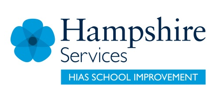 twenty eight
0      7     14   21   28    35   42    49  56   63   70   77    84
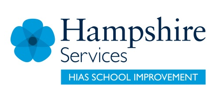 thirty five
0      7     14   21   28    35   42    49  56   63   70   77    84
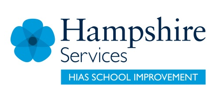 forty two
0      7     14   21   28    35   42    49  56   63   70   77    84
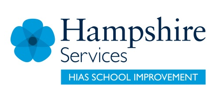 forty nine
0      7     14   21   28    35   42    49  56   63   70   77    84
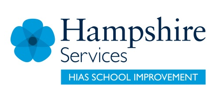 fifty six
0      7     14   21   28    35   42    49  56   63   70   77    84
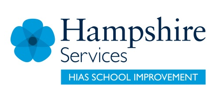 sixty three
0      7     14   21   28    35   42    49  56   63   70   77    84
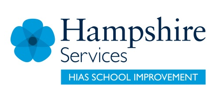 seventy
0      7     14   21   28    35   42    49  56   63   70   77    84
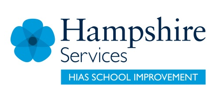 seventy seven
0      7     14   21   28    35   42    49  56   63   70   77    84
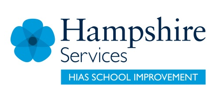 eighty four
0      7     14   21   28    35   42    49  56   63   70   77    84
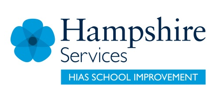 What is the next step of 7 ?
Keep counting !
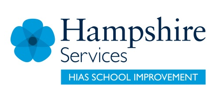